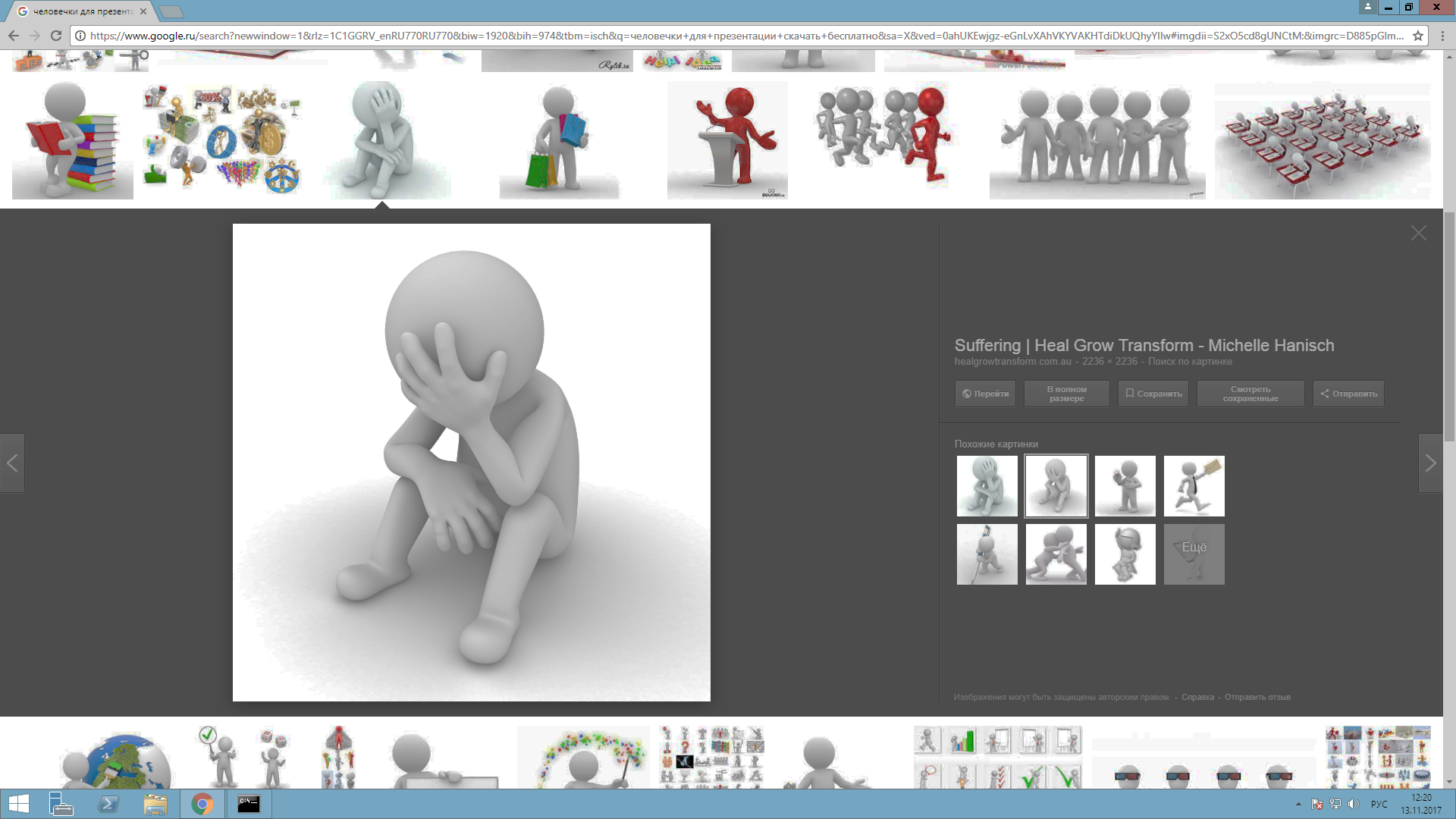 Ответственность  за нарушения законодательства о применении ККТ